Amino Acids
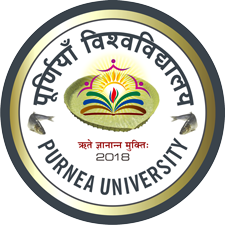 Course Instructor: Dr. Atul Kumar Singh
Assistant Professor
Department of Chemistry 
M. L. Arya College, Kasba
Purnia -854330
India
Classification of Amino Acids
Depending on the position of amino group with respect to carbonyl group amino acids may be classified as α, β, γ, δ etc.
 Examples of α-amino acids
Examples of β -amino acids





Examples of γ -amino acids
ACID–BASE BEHAVIOR OF AMINO ACIDS : Zwitterion, or Inner salt.
Amino acids are amphoteric substance in nature i.e, they can exists as cations and anions.
 Amino acids in solid state exist as zwitterions. In zwitterions the carboxylic group transfer a proton to the amino group.
In strong acidic solutions the amino group of an amino acid becomes Protonated.
In strong basic solutions the carboxylic acid group of an amino acid becomes deprotonated.
Isoelectric point or isoionic point
The Isoelectric point is the pH at which an amino acid will not migrate in an electric field.
This means it is the pH at which the amino acid is neutral, i.e. the concentration of  zwitterion form is maximum. 
Isoelectric point is denoted by pl.
Its numerical value is the average of the two pKas
For Example
Amino Acids with Neutral Side Chains
Amino Acids with Ionizable Side Chains
If ionizable side chains is acidic in nature
Amino Acids with Ionizable Side Chains
If ionizable side chains is basic in nature
Thank you